K10s
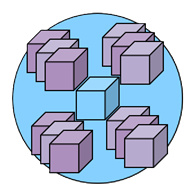 Het team
Elias De Hondt
Vincent Verboven
Vera Wise
Spreker: Elias De Hondt
00/10
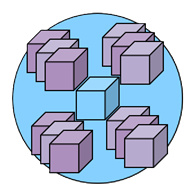 Het team
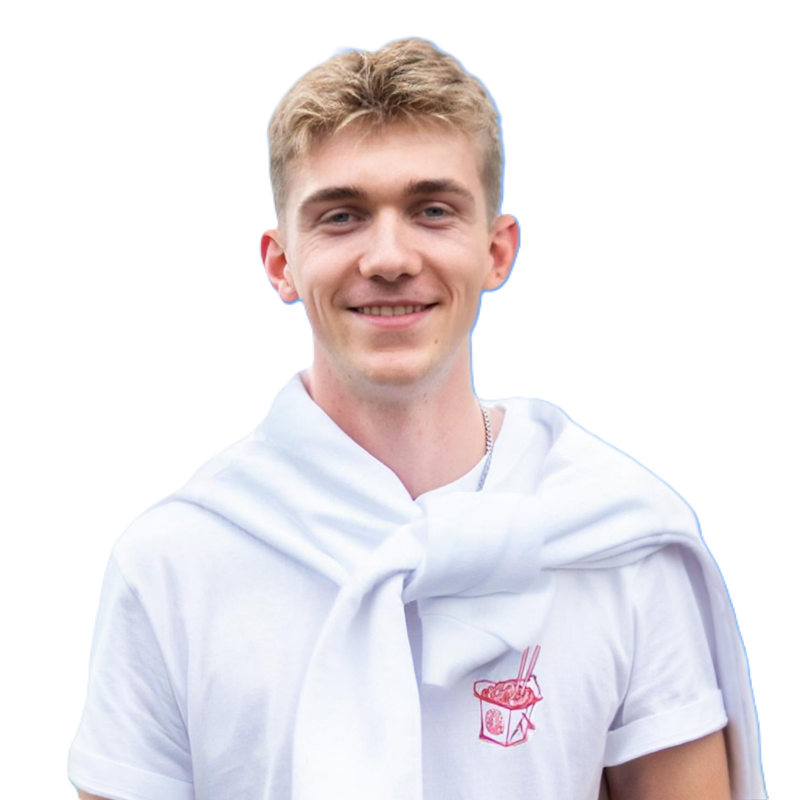 Vincent Verboven
Vera Wise
Elias De Hondt
Infrastructuur
Spreker: Elias De Hondt
01/10
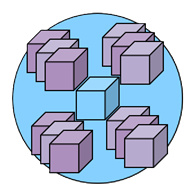 Het team
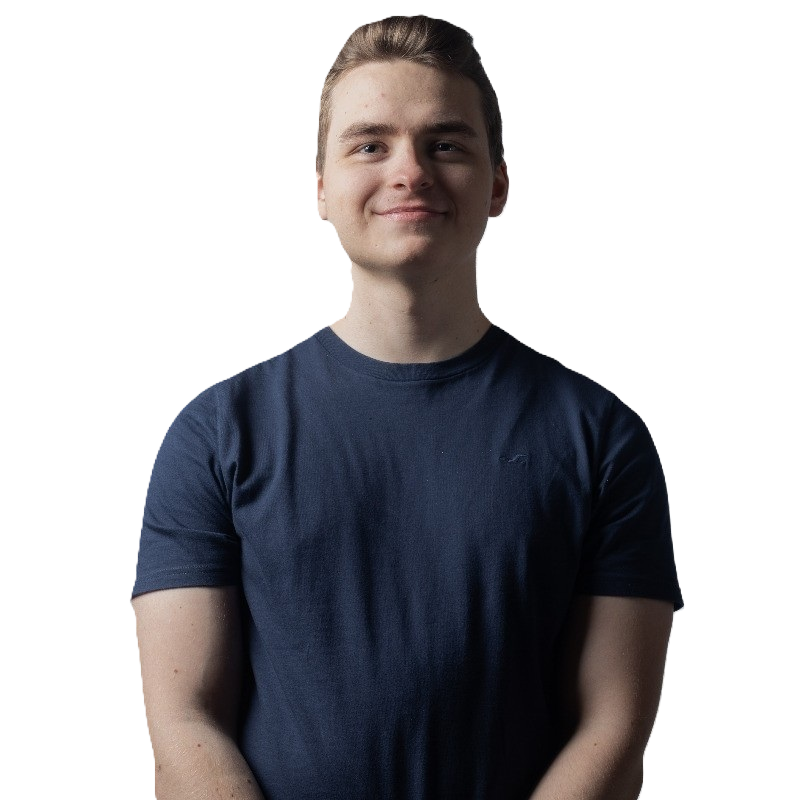 Elias De Hondt
Vera Wise
Vincent Verboven
Backend
Spreker: Vincent Verboven
02/10
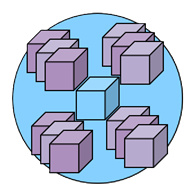 Het team
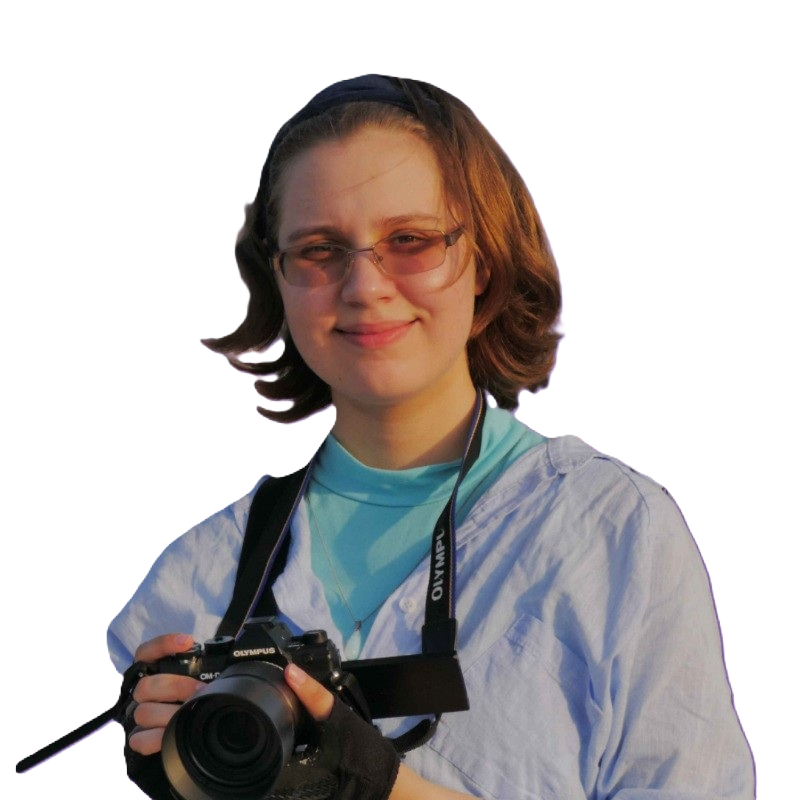 Vincent Verboven
Elias De Hondt
Vera Wise
Frontend
Spreker: Vera Wise
03/10
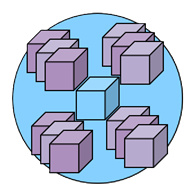 Wat is Kubernetes?
Schaalbaarheid
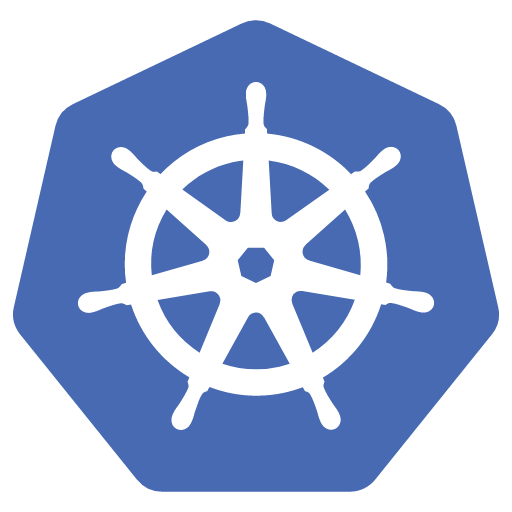 Containerorkestratie
Clusters
Nodes
Automatisering
Services
Spreker: Vera Wise
04/10
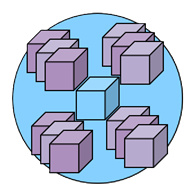 Wat is K10s
Monitoring
Open Source (GitHub)
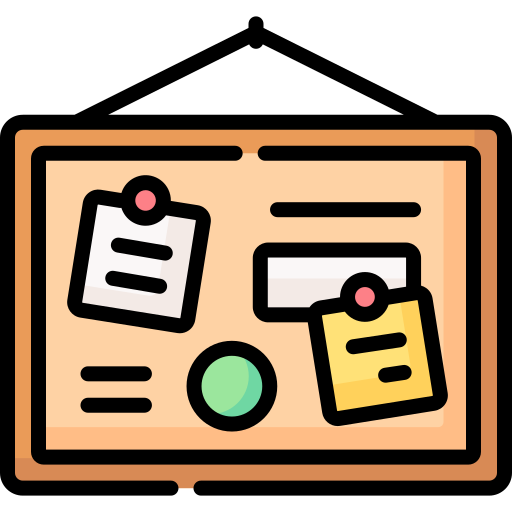 Visualization
Management
Spreker: Vera Wise
05/10
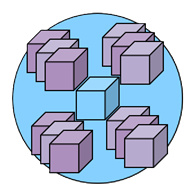 Het Probleem
Wat staat waar?
Wat staat er niet aan?
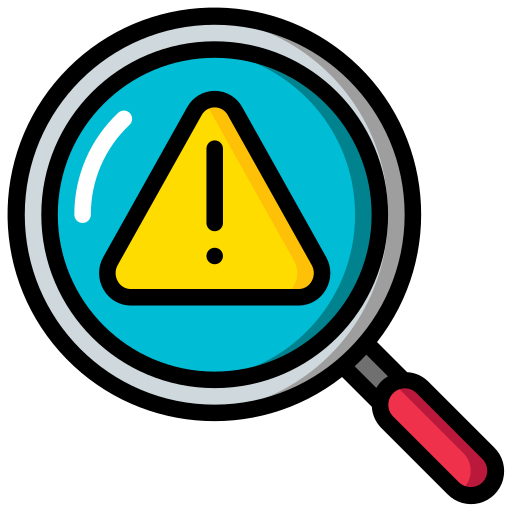 Wat is overbelast?
Is er nog genoeg plaats?
Spreker: Vera Wise
06/10
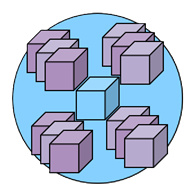 Onze Oplossing
Moderne UI
Duidelijk
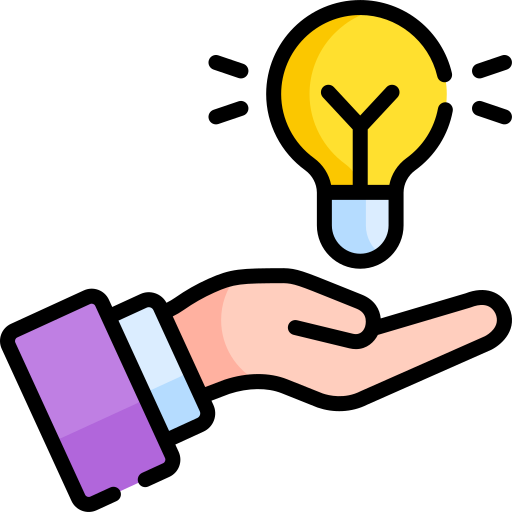 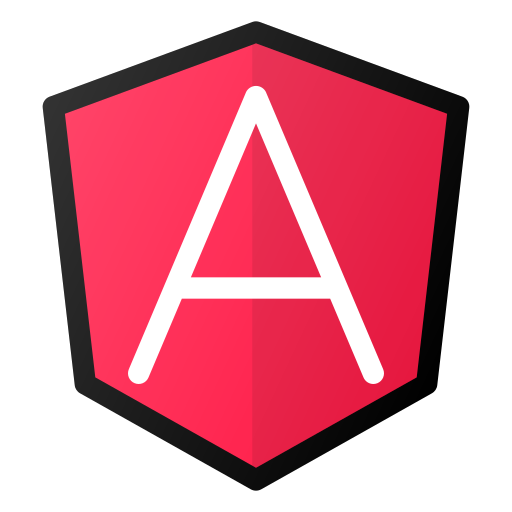 Efficiënt
Snel
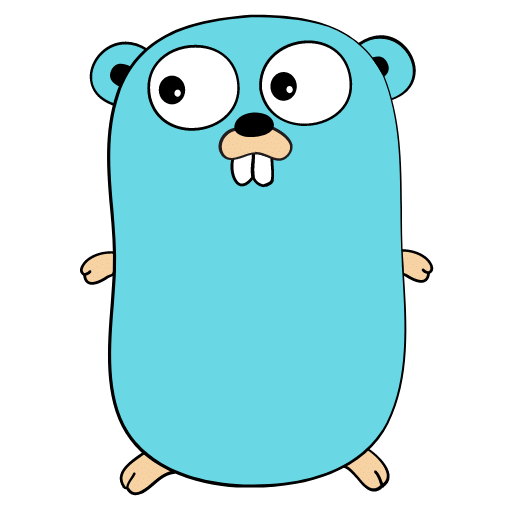 Lightweight
Spreker: Vincent Verboven
07/10
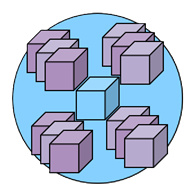 Wat is er? Wat nog te doen?
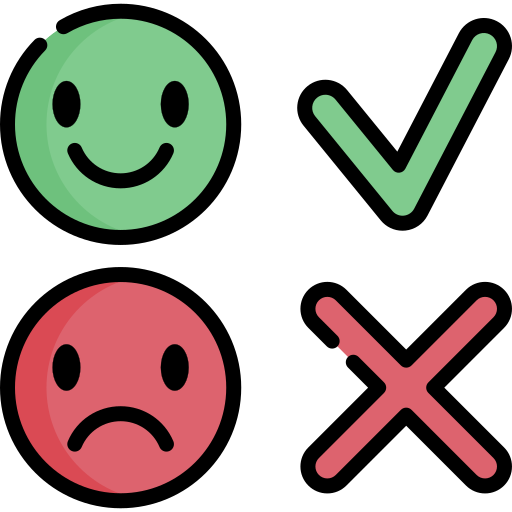 Visualisatie van de cluster
Toevoegen van nieuwe yaml
Geavanceerde zoekfuncties
Resource monitoring
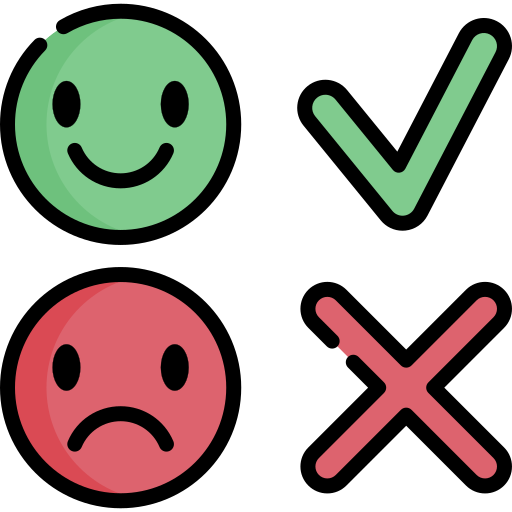 Webhook-integratie (Discord, Slack)
Netwerkverkeer
Spreker: Vincent Verboven
08/10
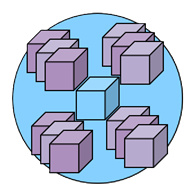 Hoe werkt K10s?
GitHub
Actions
Branches
Pull Requets
Issues
Wiki
Discussions
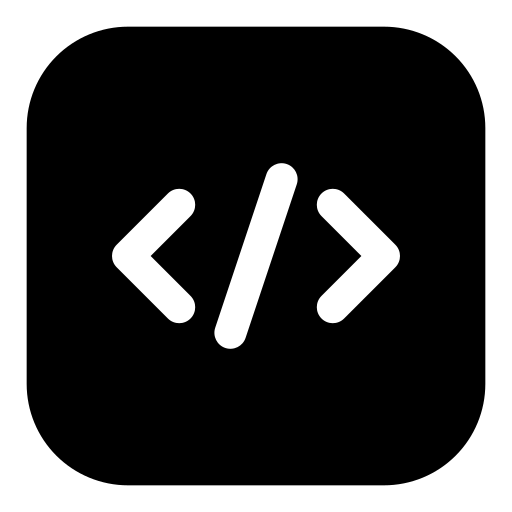 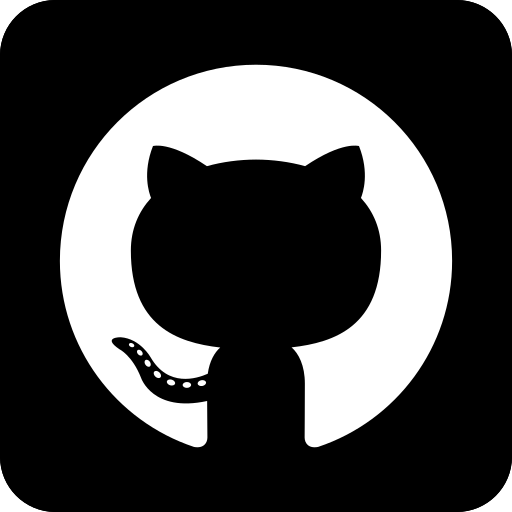 GitHub
Code Base
CI/CD
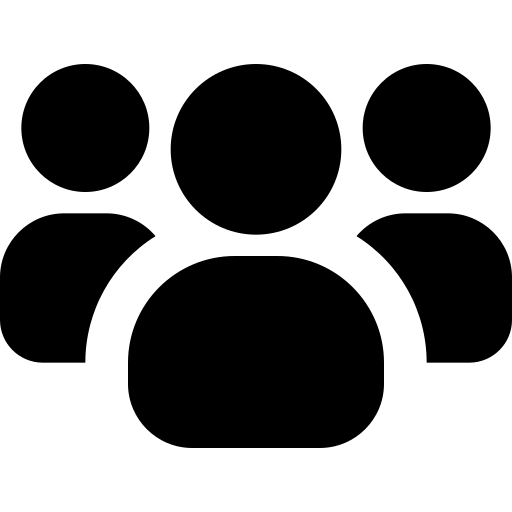 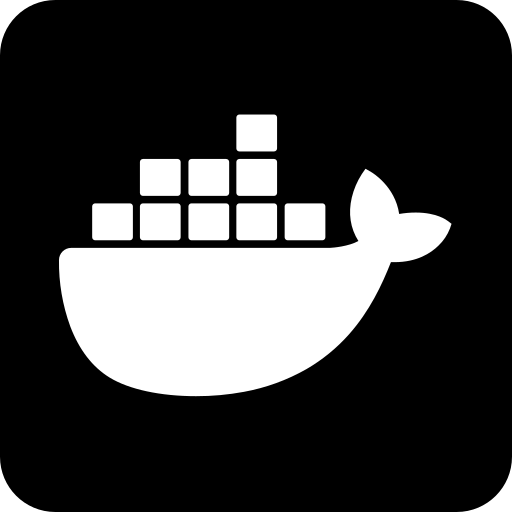 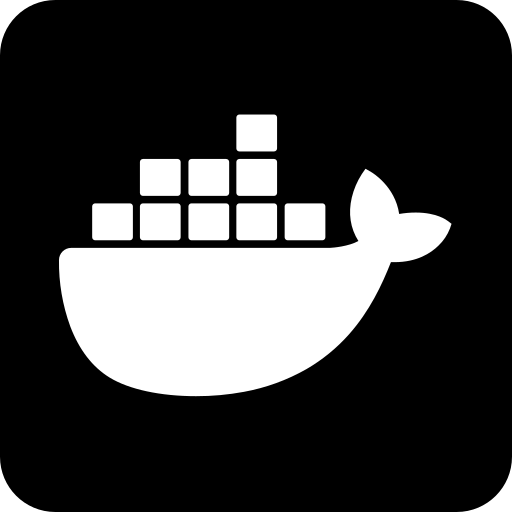 Community
k10s-frontend
k10s-backend
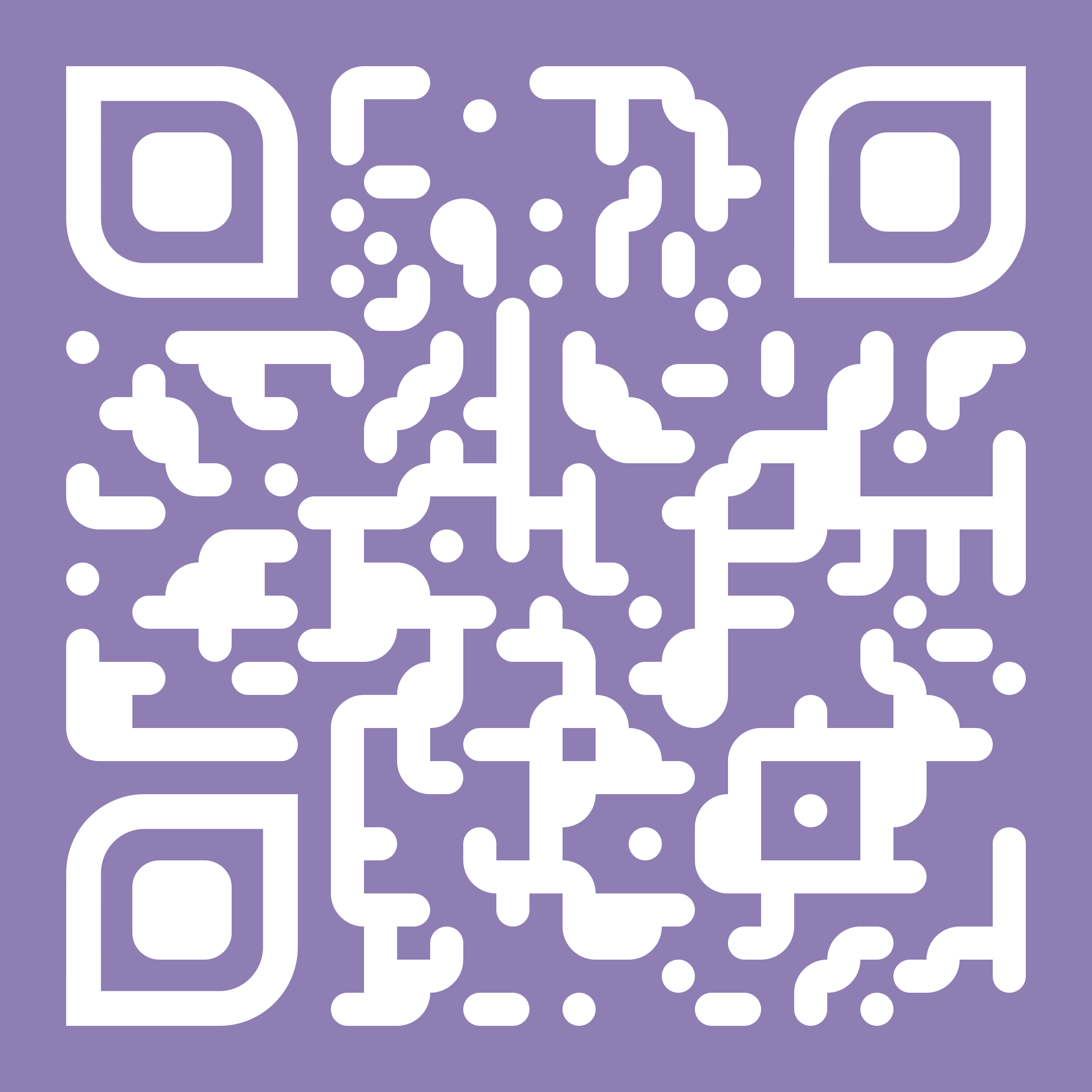 Spreker: Elias De Hondt
09/10
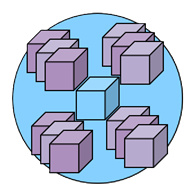 kubectl apply –f https://raw.githubusercontent.com/.../k10s.yaml

kubectl create secret generic k10s-secret-user \
	-n k10s-namespaces \
	--from-literal=USERNAME=admin \
	--from-literal=PASSWORD=admin
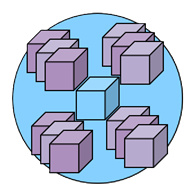 Hoe werkt K10s?
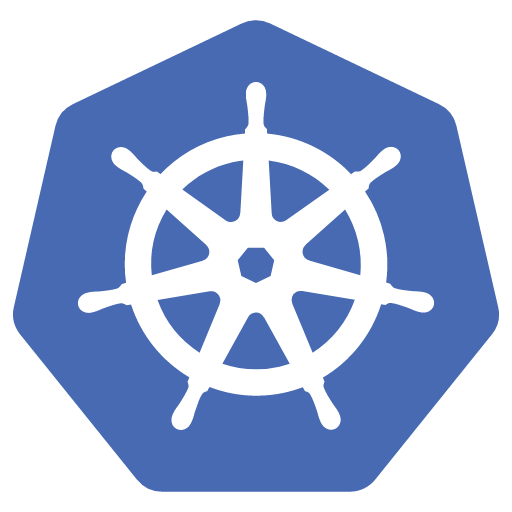 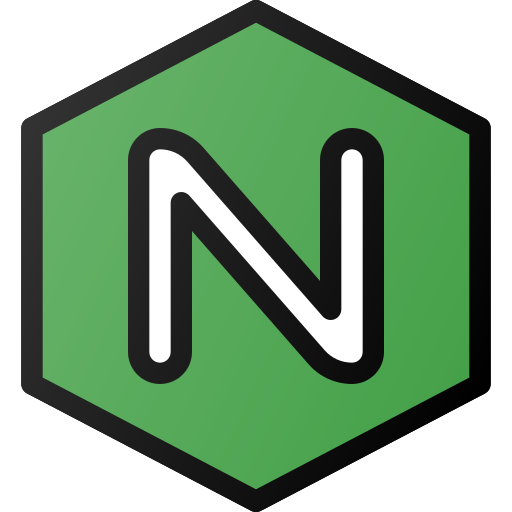 Kubernetes
Reverse Proxy
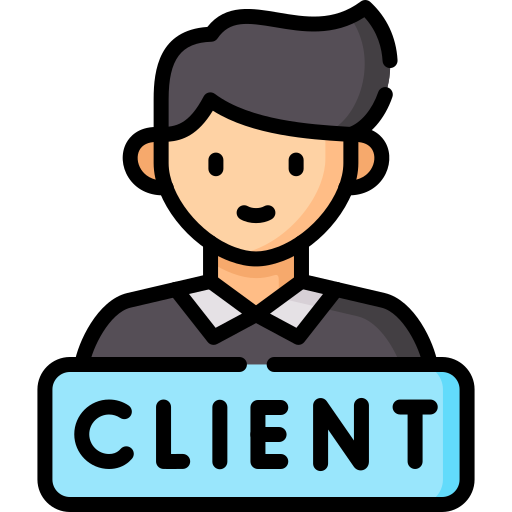 3
3
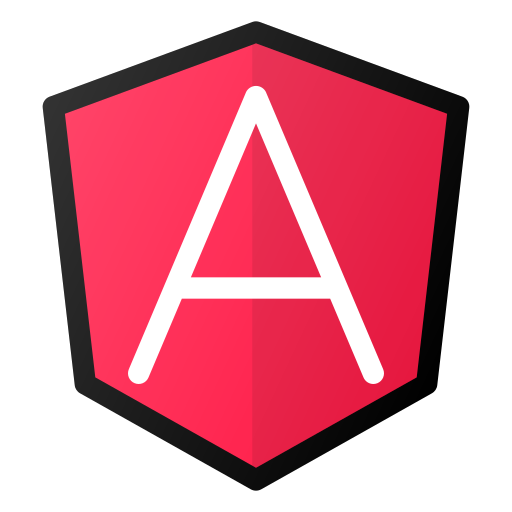 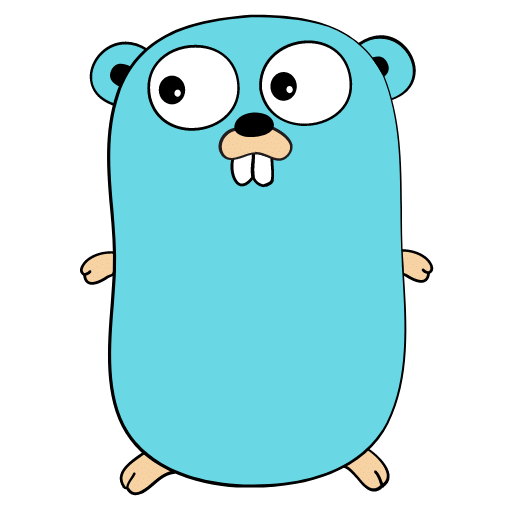 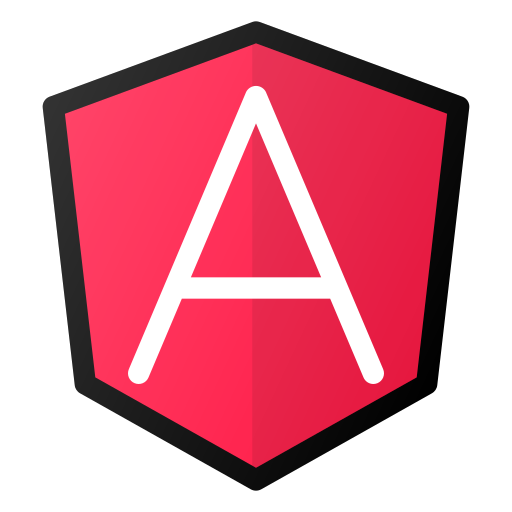 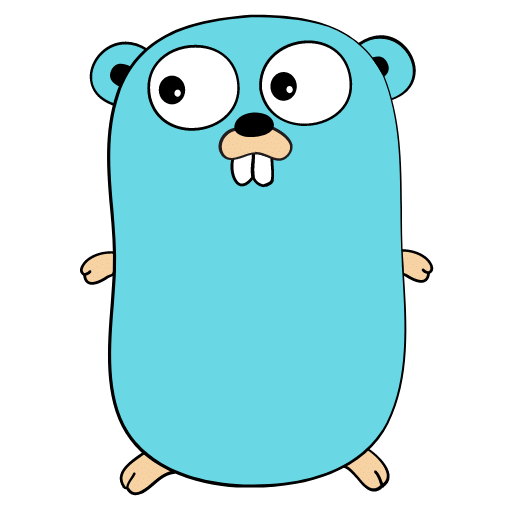 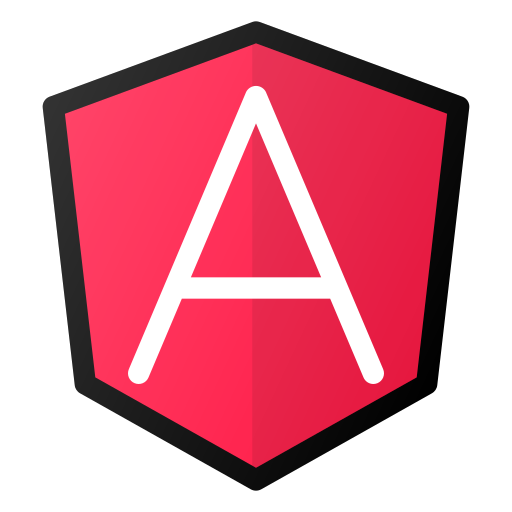 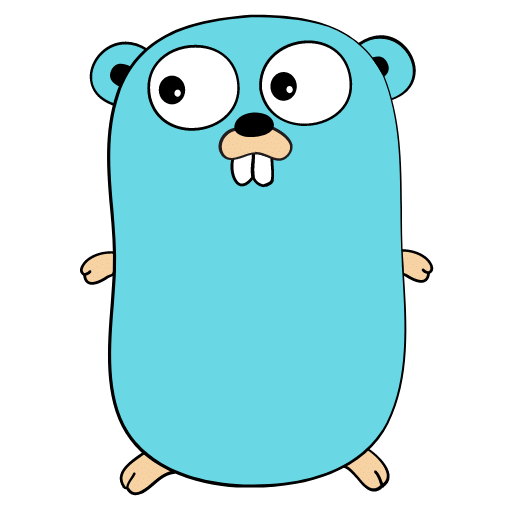 Frontend
Backend
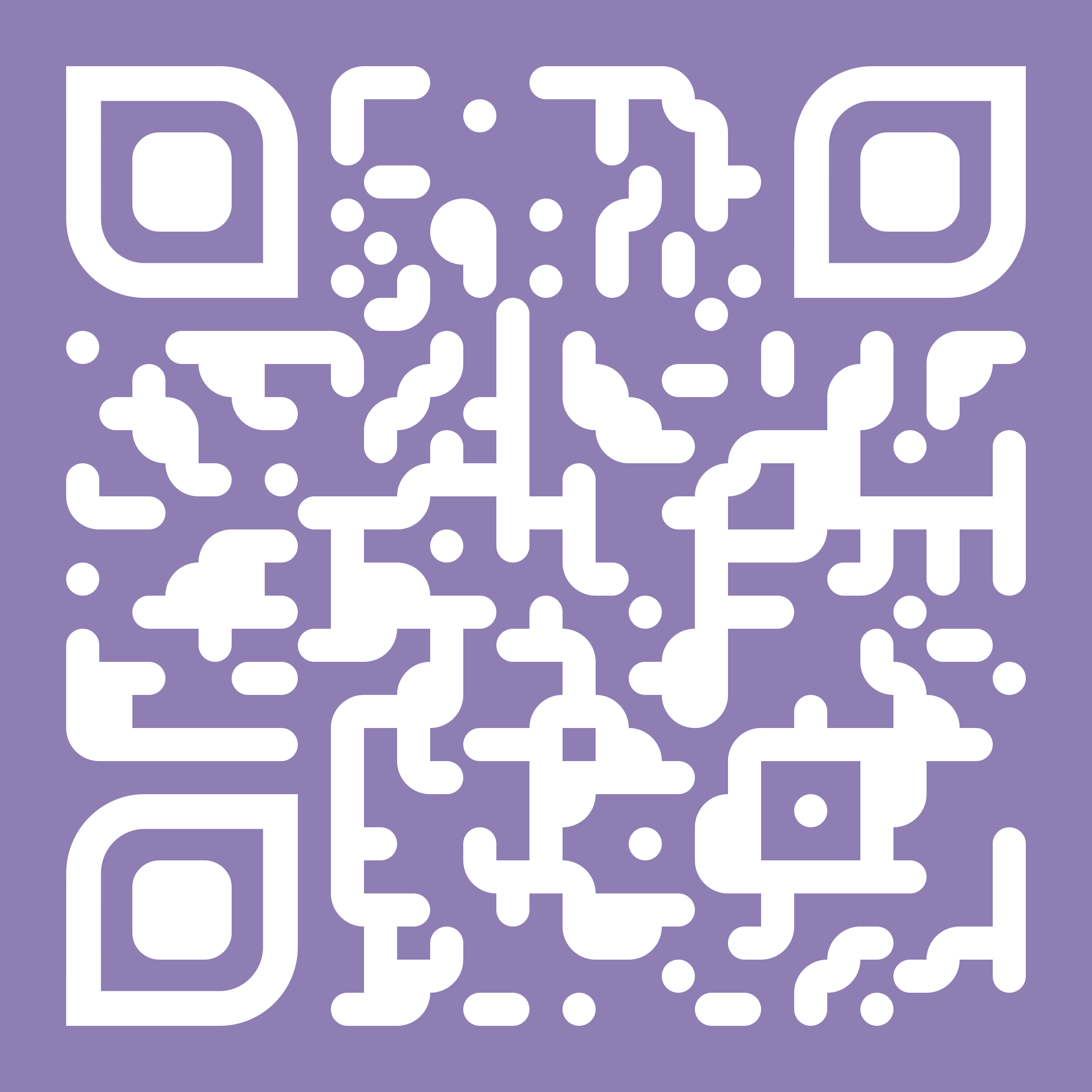 Spreker: Elias De Hondt
10/10
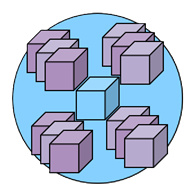 Demo
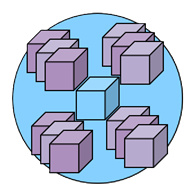 Oproep tot actie
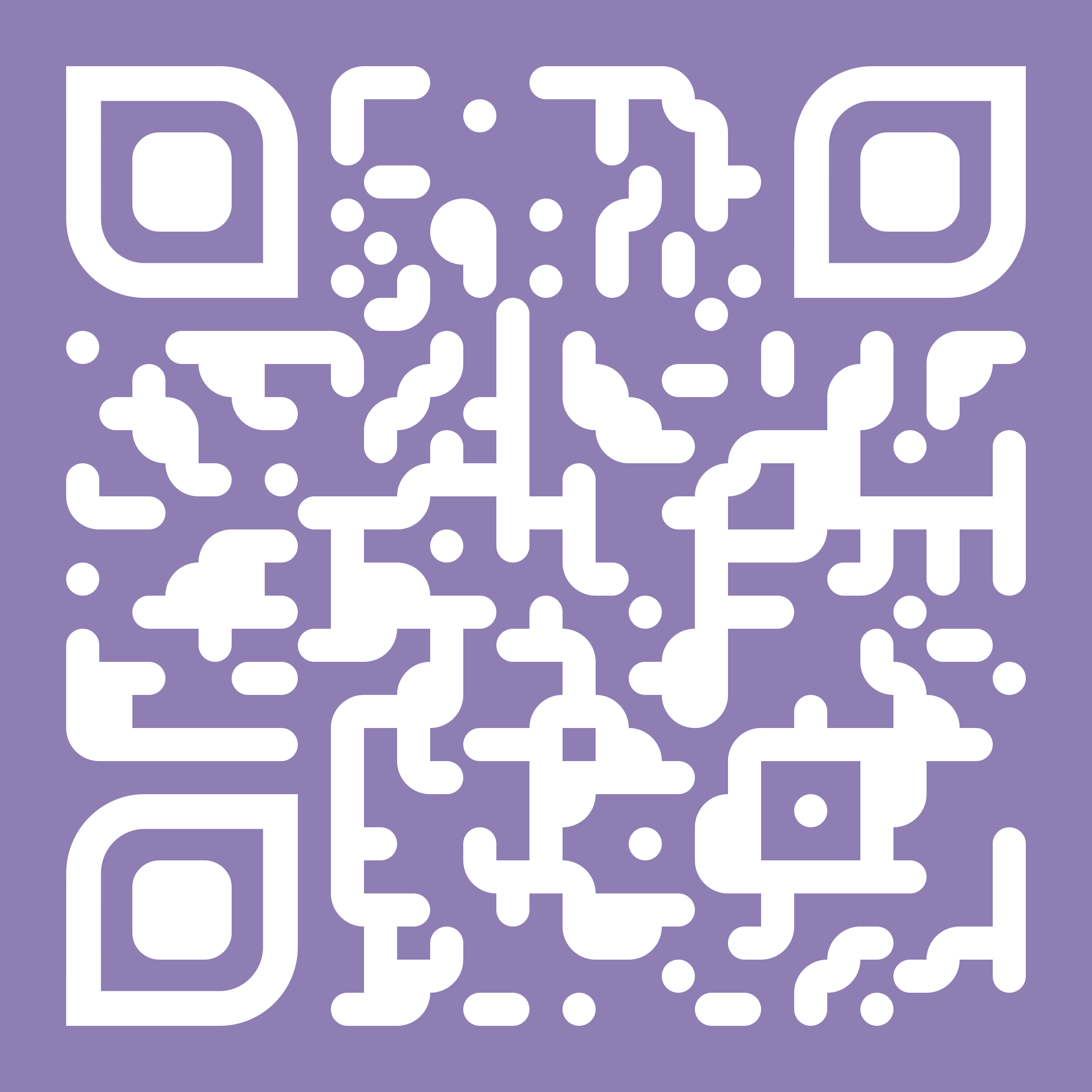 K10s